Escuela Normal de Educación Preescolar

 Licenciatura en educación preescolar 
Ciclo escolar 2020-2021

Prácticas sociales del lenguaje 

Unidad III
-LA DOMESTICACIÓN DE LA ESCRITURA-

Alumnas. 1 A
Andrea Elizabeth Garcia Garcia #7
Paulina Garcia Sánchez #8
Alondra Huerta Palacios #11
Mariel Reséndiz Villarreal #18
Daniela Lizeth Trujillo Morales #20

Maestra Yara Alejandra Hernández Figueroa

Saltillo, Coahuila. Junio 2021
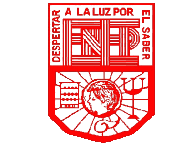 LA DOMESTICACIÓN DE LA ESCRITURA
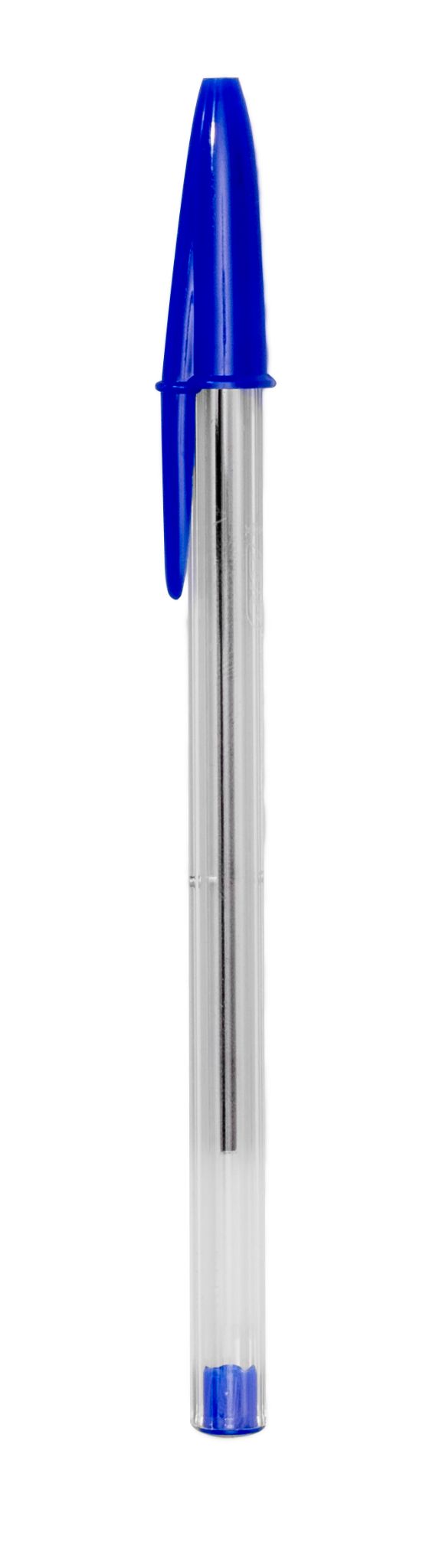 EMILIA FERREIRO
Transformación
La escritura se ha transformado de objeto social en objeto escolar.
Esta transformación hizo que perdiera algunas de las funciones que la justifican como objeto de importancia social, se transformó en un instrumento para pasar de grado.

La escritura es importante en la escuela porque es importante fuera de ella.
Caracteres
Hay toda clase de caracteres: mayúsculas, minúsculas, cursivas, grandes, pequeños y combinaciones propias de la escritura de cada lengua.

La escuela considera que la escritura es desorganizada, fuera de control, caótica.
[Speaker Notes: Big text and subtitle. You can add graphic resources to the composition (photo or vector)]
¿Qué hace la escuela?
Domestica ese objeto, decide que las letras y las combinaciones se presenten en cierto orden y construye secuencias con la buena intención de facilitar el aprendizaje.
[Speaker Notes: A quote with the name of the author]
Se quiere facilitar el aprendizaje, al presentar las cosas una a la vez, en cierto orden, pero…
¿De dónde sale ese orden?
Vamos de lo fácil a lo difícil. Pero…
¿Quién define lo que es fácil?
Yo lo defino desde algo externo al niño, o me tomo el trabajo de averiguar qué es fácil y qué es difícil para él...
[Speaker Notes: Title and bullet point text]
“Del como si”
Se puede imaginar lo caótico que puede resultar la escritura de planas interminables de sílabas, operar el sistema con un divorcio de perspectivas tan profundo en la cotidianidad de un salón de clases.
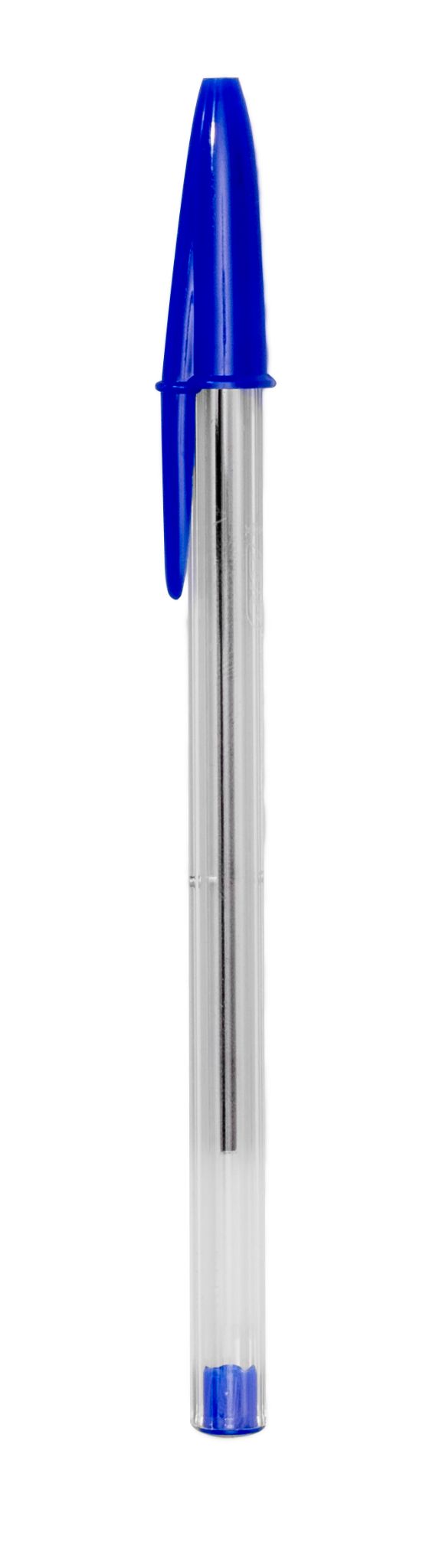 [Speaker Notes: Title and bullet point text]
¿En todos los modelos de escuela ocurre esa tergiversación?
considero que puede haber prácticas escolares que recuperen los usos sociales del objeto
Someter la escritura a la propia prueba de comunicación
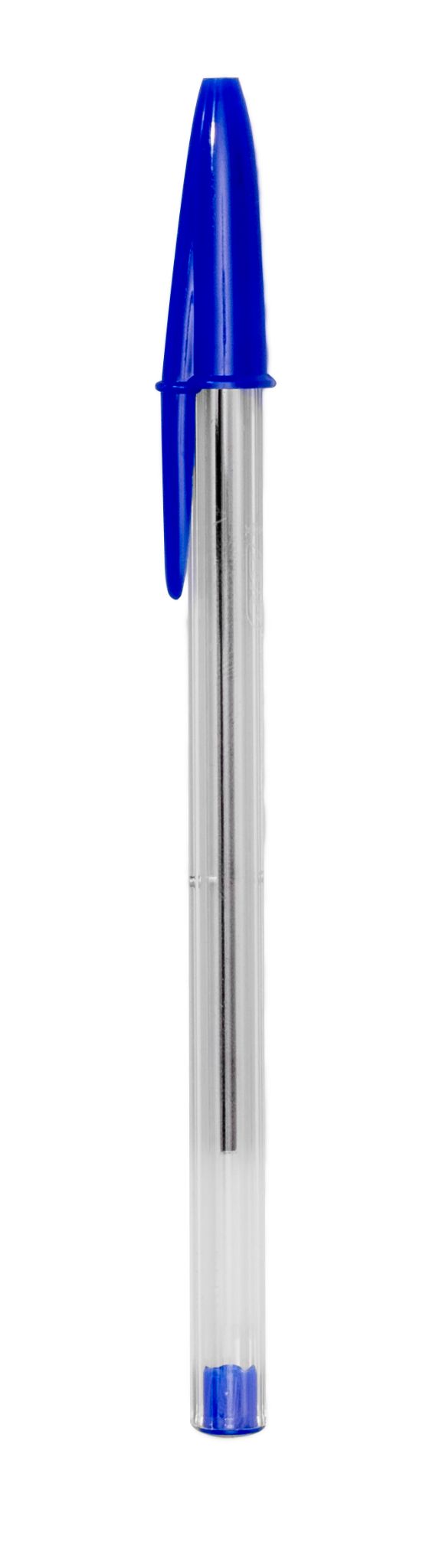 Considero la escritura de la carta como una situación en donde un escritor, un productor de texto, enfrenta el desafío de la comunicación por escrito, asumo esa escritura con otras connotaciones diferentes de la corrección gráfica del objeto producido.
Actividad:Maestro mentiroso
Se dirá una frase verdadera/falsa; en
caso de ser falsa, se debe decir "maestro
mentiroso“, para ello se usará la opción
de levantar la mano.
Se justificará el por qué consideran que 
es mentira.
FRASES
La escritura se ha transformado de objeto escolar a objeto social.
2. 	Esta transformación hizo que perdiera algunas de las funciones que la justifican como objeto de importancia social.
3. 	La escuela considera que la escritura es organizada y controlada.
4.  	La escuela construye secuencias con la intención de mejorar el aprendizaje.
5.  	Hay toda clase de caracteres, mayúsculas, minúsculas, números y símbolos.
6.  	Yo defino lo que es fácil o difícil en base a mis conocimientos y habilidades.
7.  	Existen prácticas escolares que recuperen los usos sociales del objeto.
8.  	La escritura se considera como la corrección gráfica del objeto producido
PRODUCTO
1. Ingresar a http://www.menti.com/ 
2. Registrar el código
1132 4743
3. Escribir una palabra clave del tema “La domesticación de la escritura”